HEALTH & ILLNESS
HEALTH
What is your general health like?
How’s your health, generally?
HEALTH
Be in good health = well, no illness (disease)

Be healthy = normally well, can resist illness

Be fit = well and strong
HEALTH
Fit
Unfit
In good health
In poor health
Unwell/not well/
not very well
Well/
Very well
NOT ILL
ILL
Poorly
Fit and well
Unhealthy
Healthy
SICKNESS
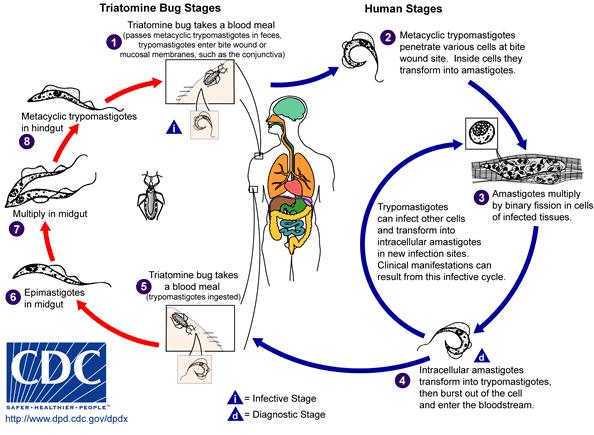 Sleeping sickness
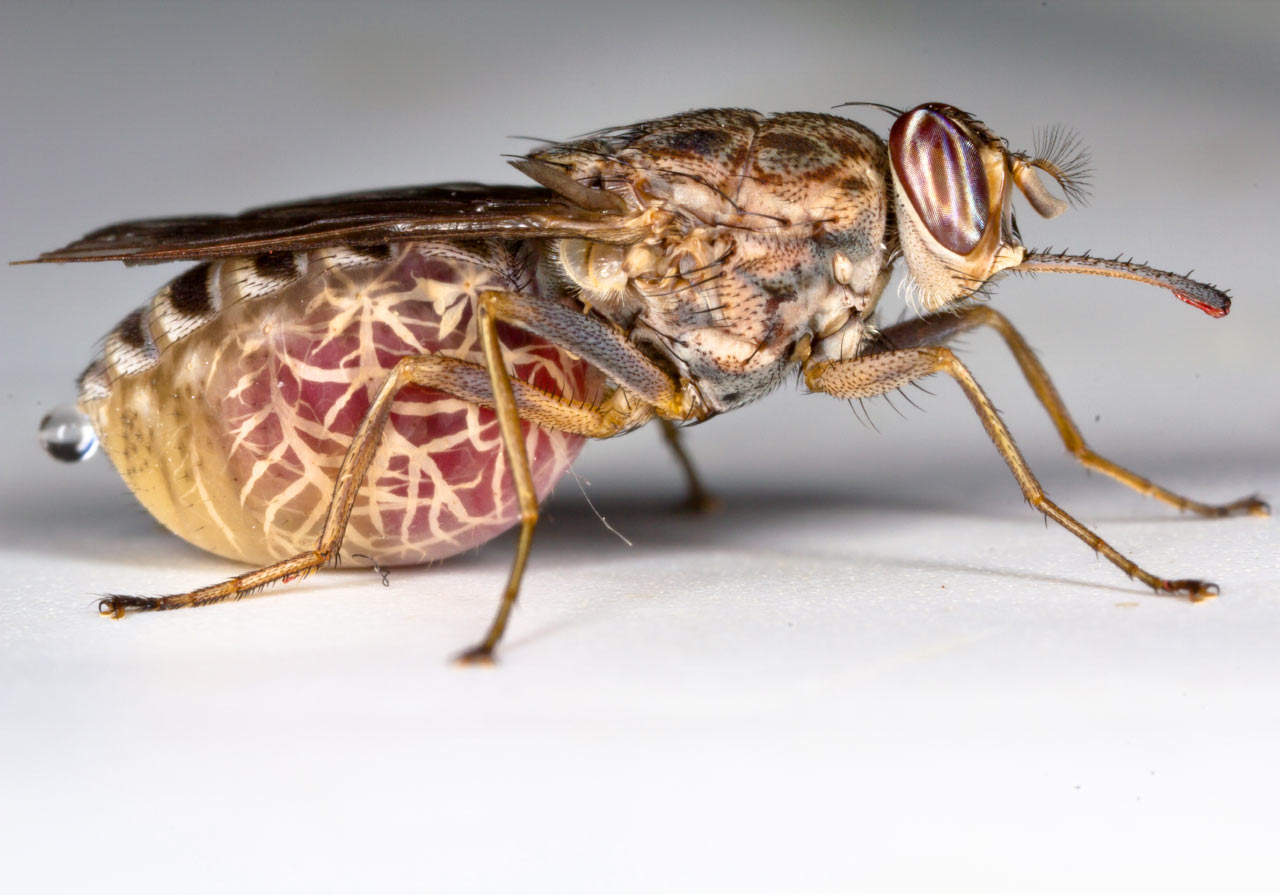 From: sci-news.com
From: Healthtap.com
SICKNESS
Travel sickness
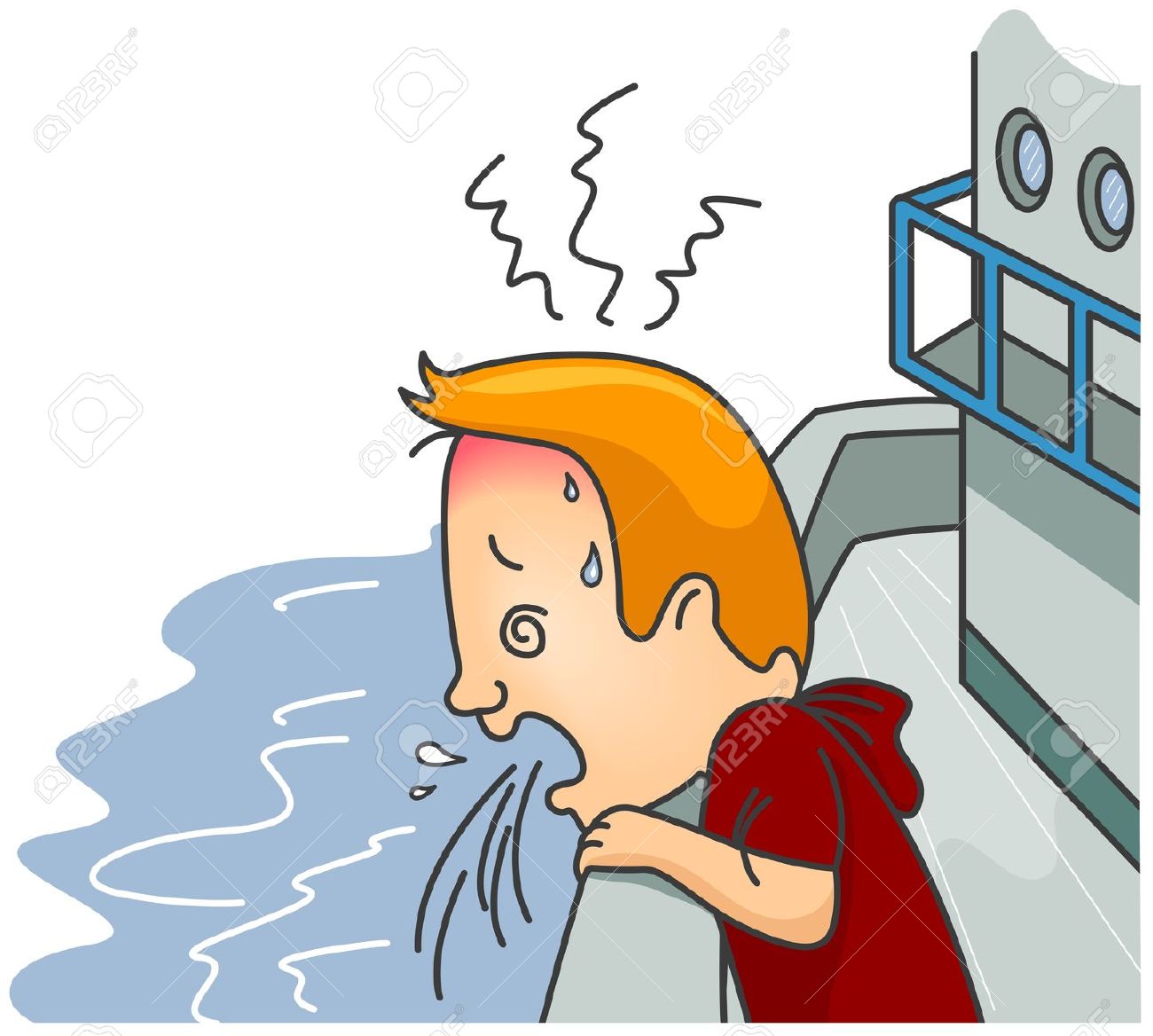 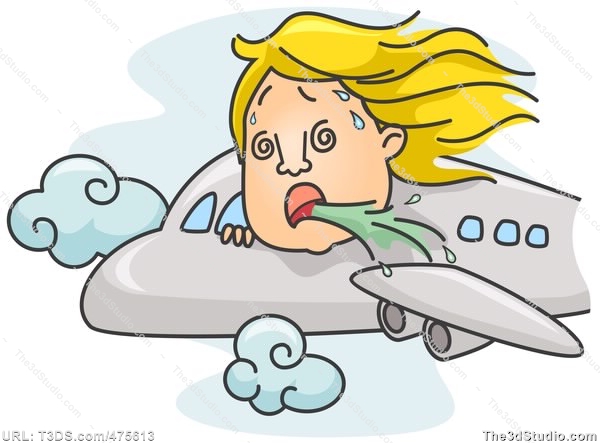 From: Hipnosisisacureforme.com
From: 123rf.com
SICKNESS
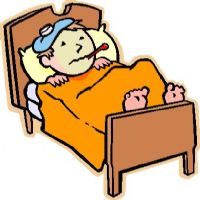 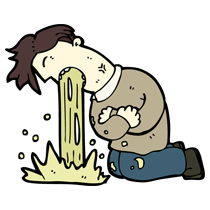 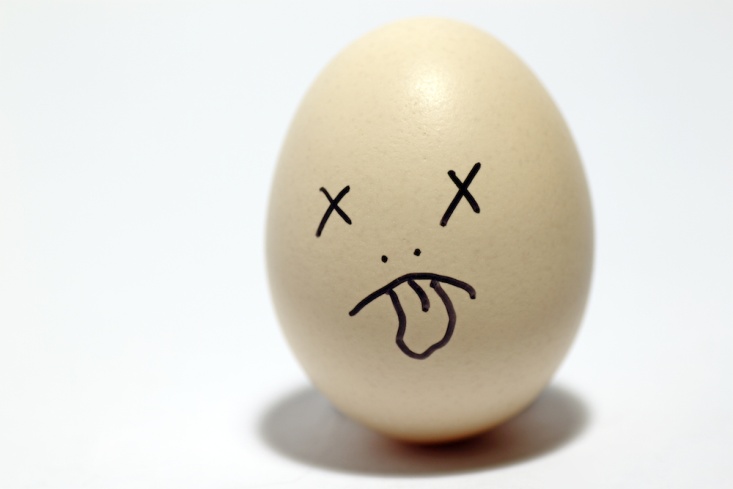 From: edumax.edu.vn
From: canadianpaleoathletic.com
From: devotsthoughs.com
SICKNESS
Sickness and diarrhea = vomiting and diarrhea
RECOVERY
RECOVERY
Be in the process of returning to normal: be improving
Improving ≠ deteriorating
The patient’s condition improved/deteriorated.
RECOVERY
Be better, then get worse again The patient has relapsed.